OCCUPATIONAL HEALTH
Chemical Hazards 
             Toxic Metals
Mercury Poisoning
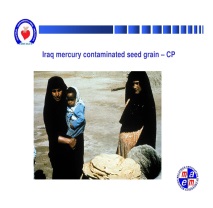 Prof  DR. Waqar Al – Kubaisy
23rd   May  2022
20/5/2022
1
Mercury Poisoning
Mercury 
is a naturally occurring metal, that is in many products everyday, although in tiny amounts

Small amounts of mercury are present in everyday foods and products, which may not affect our health. 

             Mercury itself is naturally occurring, 
but the amounts in the environment have  been on the rise from industrialization 
It is often a by-product of industrial processes, such as burning coal   for power. 
Mercury is a liquid at room temperature and 
 readily vaporizes into the air around it. 
Vaporized mercury can make its way into the rain, soil, and water  and 
where it poses a risk to humans. plants, animals, like fish
20/5/2022
2
Mercury Poisoning
Consuming foods with mercury is the most common cause of this type of poisoning. 
The most common cause of mercury poisoning is from consuming too much methyl mercury or organic mercury, which is linked to eating seafood.
Children and unborn babies are the most vulnerable to the effects of mercury poisoning

Ingesting or coming into contact with too much mercury can cause poisonous
Mercury is a type of toxic metal that comes in different forms within the environment
20/5/2022
3
Mercury Poisoning
Mercury and its compounds exist in three general forms: 
Elemental (or metallic).
Inorganic: Mercury can combine with other elements (mainly chlorine, sulfur, and oxygen)  to form   Inorganic Mercury compounds.
III. Organic: Mercury may combine with carbon or carbon-containing substances to make       Organic Mercury compounds.
The difference lies in how it is
 absorbed, the
 clinical signs and symptoms, and 
Response to treatment modalities.
Elemental mercury is a heavy liquid. 
•   13.6 times the weight of water 
Occurs naturally in soil and in the atmosphere from  volcanic emissions  الانبعاثات البركانية 
•   Evaporates at room temperature 
   The vapor evaporates from the liquid and 
   evaporation occurs more rapidly when the liquid is heated.
Organic
20/5/2022
4
Mercury exist in 3 forms
Elemental (or metallic).
Inorganic: 
Organic:
Mercury Poisoning
Organic compounds are further divided between 
alkyl (carbon-chain) and 
aryl (aromatic ring) groups.
Although all mercury compounds are toxic, 
the small-chain alkyl compounds are the most hazardous
Mercury compounds vary in toxicity, so 
OSHA provides standards  for each. 
It is important to clarify which category a compound belongs to 
before comparing it with a standard or determining its relative  toxicity.
20/5/2022
5
Uses and occupations at risk
Mercury is used mainly for the electrolytic production of 
 chlorine gas and caustic soda الصودا الكاوية, 
from brine (chlor-alkali industry).   
batteries , and electrical switches  
Also mercury compounds are used in: 
pigments; 
as a catalyst explosives 
pharmaceuticals  
chemical applications
Mercury is commonly found in thermometers, manometers, 
   barometers, gauges, valves, switches, batteries, and 
high-intensity discharge (HID) lamps. 
   Also used in amalgams for dentistry,
 preservatives, heat transfer technology, and lubricating oils
seed disinfectant
20/5/2022
6
Uses and occupations at risk
mercury compounds used as a seed disinfectant, on food crops, 
  As a biocide, 
  in paints and in paint formulations, 
as a coating for mirrors, for the 
          manufacture of certain types of glass, 
as a fungicide in paper (has been discontinued or banned).
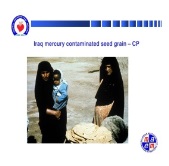 Permissible Exposure Limits
The Occupational Safety and Health Administration (OSHA) standard for 
Organo alkyl mercury compound is 0.01 mg /cubic meter of air for TWA8
with a ceiling level of 0.04 mg/cubic meter of air for TWA8
(TWA8).  8-hour total weight average
0.01=14.8
0.04=59.2
20/5/2022
7
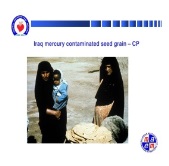 workers at risk of being exposed to mercury:
 Some examples of  

Workers in facilities where electrical equipment is manufactured
Workers in fluorescent light bulb (CFL) recycling facilities
Workers in facilities where automotive parts are manufactured
Workers in chemical processing plants that use mercury
Workers in medical, dental, or other health services who work with equipment that contains mercury
Dentists and their assistants when breathing in mercury vapour released from amalgam fillings
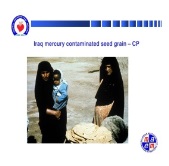 20/5/2022
8
Mercury poisoning can result from 
vapour inhalation, 
ingestion,
 injection, or
 absorption through the skin.
Following ingestion, 
elemental mercury is poorly absorbed and
 most of it is excreted in the feces. 

absorbed through the skin 
Elemental mercury liquid and vapor can be 
absorbed through the skin in small amounts. 

Elemental mercury is transferred to the developing child in a pregnant women
Inhalation route gives higher exposure
20/5/2022
9
Inhalation route gives higher exposure

  The vapor is well absorbed following inhalation. 
  it accumulates in the kidney and the brain.

   Very toxic to the nervous system, also to kidneys 

Elemental mercury is excreted from the body slowly. 
It has an elimination half-life of 40-60 days. 

Most elemental mercury is excreted in exhaled air, 
Small amounts in the feces and urine 
Very small amounts can be eliminated in sweat, saliva and milk.
Sources of non-occupational exposure to
       inorganic mercury include new dental fillings
20/5/2022
10
Health Effects:
Short Term exposure 
 long Term exposure
Short Term Exposure 
Harmful effects are rarely seen any more because of strict controls  used in workplaces where mercury exposure   might occur. 
  Historically, 
short-term exposure to high concentrations of mercury  vapor caused harmful effects on the 
   Nervous, 
  Digestive and 
  Respiratory systems, and 
  the kidneys. 
In most cases, exposure occurred when mercury was heated
20/5/2022
11
Cont.  ..Health Effects:
II. long term exposure
It is caused by inhalation exposure. 
Mercury liquid and vapor are absorbed through the skin in small amounts and this can contribute to the overall exposure.
Effects following absorption through the skin are expected to be similar to those reported for long-term inhalation exposure. 

Mercury levels in urine are often used as a general indicator of how much exposure to mercury has occurred. 
As a result, urine mercury levels rather than airborne levels are provided in some of the reports which compare mercury exposures to specific health effects. 
Urine mercury levels are reported in microgram /gr of creatinine
The relationship between airborne mercury levels and urine mercury levels is complicated and depends on many factors, including other sources of mercury exposure & individual differences
20/5/2022
12
Urine mercury levels are reported in microgr/gr of creatinine    Cont.  ….
Several studies indicate that an
airborne exposure of 0.025 mg/m3 mercury, compares to approximately 37 micrograms of mercury/gr of creatinine in urine.
Urine mercury levels in adults without occupational exposure are typically less than 3 micrograms/gram of creatinine. 

Urinary mercury levels below 35 micgr/gram of creatinine
are considered to reflect relatively low mercury exposure; 

35 to 50 micrograms/gram  of creatinine reflects 
          moderate exposure;
 
50 to 100 micrograms/gram of creatinine reflects 
moderately high exposure 

above 100 micrograms/gram of creatinine reflects 
high exposure.
0.01=14.8
0.04=59.2
20/5/2022
13
0.01=14.8
Urine mercury levels are reported in micrograms/gram of creatinine (a component of the urine).
20/5/2022
14
Health Effects
Initial exposure to high concentrations of mercury vapor
 produces symptoms similar to "metal fume fever" including fatigue, fever, chills,  nausea ,headache,  muscle joint pains and lack of appetite in 
addition metallic taste in the mouth may also be reported,
Respiratory system effects include cough, shortness of breath, 
     tightness and burning pains in the chest and inflammation of the lungs. 
Occupational exposure to 1-44 mg/m3 of mercury vapor  for 
       4 to 8 hours cause  chest pain, cough, coughing up blood,  impaired lung function and inflammation of the lungs. 
In some cases, pulmonary edema may  occurred potentially life threatening
20/5/2022
15
Health Effects
Exposure to high, but unspecified, concentrations of mercury vapor 
will cause death due to respiratory failure.

All of the reported deaths resulted from inhaling mercury vapors  formed upon heating mercury

2. Harmful nervous system effects:
Effects on muscle coordination, 
mood, behavior, 
memory, 
feeling ,and nerve conduction

These effects are often observed in employees with moderately high or high exposure to mercury. ????
Tremors (initially
20/5/2022
nervous, 
  digestive and 
  respiratory systems, 
  the kidneys
Harmful nervous system effects Cont.  …
Tremors (initially affecting the hands and sometimes spreading
 to other  parts of the body), 
Emotional Instability (including irritability, excessive shyness, a loss of confidence and nervousness), 
Sleeplessness, Memory loss, Muscle weakness, Headaches,  slow reflexes and a loss of feeling or numbness. 

Damage to the nerves of the arms and legs (poly-neuropathy) has been reported in employees with high exposures.??? 

Reduced sensation and strength in the arms and legs, muscle cramps  and decreased nerve conduction have been observed. 
Employees with episodes of very high exposure appear to be more At risk of developing these effects
20/5/2022
Pathogenesis of Mercury Neurotoxicity 
• Selectively accumulates in 
      hippocampus, basal ganglia, cerebral cortex 
• Prevents presynaptic serotonin release and inhibits serotonin transport; causes calcium disruptions 
• Causes demylinating neuropathy 
• Causes abnormal neuronal cytoarchitecture; 
       disrupts neuronal migration, microtubules, and cell division

Kidney injury is common following exposure to 
high concentrations of mercury.       Effects range from 
increased protein in the urine to kidney failure. 
Exposure to high concentrations of mercury has also 
caused increased blood pressure and heart rate.
20/5/2022
18
nervous, 
  digestive and 
  respiratory systems, 
  the kidneys
Health Effects  Cont. …
Effect when come in contact with skin:
Elemental mercury is not known to directly irritate the skin. 
However, an allergic skin reaction may develop following contact with mercury. 
Elemental mercury liquid and vapor can be absorbed through the skin and may contribute to the overall absorption and toxicity

Pregnancy – the risky group 
  first term pregnancies in the mercury exposed group 
• Spontaneous abortion       Stillbirth 
• Congenital malformations (spina bifida and intra-atrial defect
20/5/2022
19
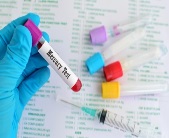 Diagnosing mercury poisoning
Physical exam and 
blood and
 urine test
Few words on investigation 
 Blood mercury is only useful within 3 days of exposure and 
it is more reliable in methylmercury (high concentrations in RBCs) 

A 24-hour urine specimen is a good indicator for inorganic mercury poisoning 

• Hair mercury level has no role in acute Hg toxicity              WHO, 2002
20/5/2022
20
Mercury Poisoning Treatment
There’s no cure for mercury poisoning. 
Neurological effects from mercury toxicity are often permanent
When detected early, mercury poisoning can be halted. 

The best way is to stop exposure to the metal. 
Eat a lot of mercury-containing seafood, stop immediately.

If toxicity is linked to workplace,
Remove from the area to prevent further effects of poisoning.
If mercury levels reach a certain point start chelation therapy.
Chelating agents are: drugs that remove the metal from organs and help body dispose of them.
In inhalational mercury 
• No role of inducing emesis 
• Oral steroid is a common practice but without substantial evidence 
Most inhalational form are self limited 
If mercury levels reach a certain point start chelation therapy.
Hemodialysis is used in severe cases of toxicity when renal function has declined
20/5/2022
In inhalational mercury 
21
In inhalational mercury 
• No role of inducing emesis 
• Oral steroid is a common practice but without substantial evidence 
Most inhalational form are self limited 
If mercury levels reach a certain point start chelation therapy.
Hemodialysis is used in severe cases of toxicity when renal function has declined
20/5/2022
22
Control hazardous conditions
Mercury is a VERY TOXIC liquid. It is also CORROSIVE to many metals.
It also forms amalgams with some metals, like gold jewelry.
 
Controlling mercury exposure is best accomplished through: 
substituting with a non-toxic chemical, depending on the application. If not:
engineering, 
administrative, 
personal protective equipment (PPE)  
                                   Engineering methods include:
Mechanical ventilation (dilution and local exhaust), 
Process or personnel enclosure, control of process conditions, and process modification  
Stringent صارمcontrol measures (closed handling system) or 
isolation may be necessary.
20/5/2022
23
Con.  …Control
Use a corrosion-resistant local exhaust ventilation system 
separate from other exhaust ventilation systems
Cleaning of contaminated exhaust air before release to the outdoors may be necessary

Personal protective measures include:
Have appropriate PPE
Approved respiratory protection. If respiratory protection is required,
 institute a complete respiratory protection program including
 selection, fit testing, training, maintenance and inspection.
 
A face shield may also be necessary to protect eye and face. 
Chemical protective gloves, coveralls, boots, and/or other chemical protective clothing are required to protect skin.
20/5/2022
24
Control hazardous conditions  Cont. ..
A chemical protective full-body encapsulating suit and respiratory protection may be required in some operations
Remove contaminated clothing immediately and put in a closed container. 
Discard or launder before re-wearing. 
Inform laundry personnel of contaminant's hazards. 
Do not eat, drink, or smoke in work areas. 
Wash hands thoroughly after handling this material. 
Maintain good housekeeping
20/5/2022
25
Handling recommendations for the industrial use of mercury. 

Before handling, it is important that: 
Engineering Controls are operating and 
PPE requirements and personal hygiene measures are being followed. 
People working with this chemical should be properly trained
       regarding its hazards and its safe use.
 
Unprotected persons should avoid all contact with this chemical 
 including contaminated equipment
Use the type of container recommended by the manufacturer
Inspect containers for leaks before handling
Immediately report leaks, spills or ventilation failures. 
Never return contaminated material to its original container
Secondary protective containers must be used when this 
    material is being carried.
20/5/2022
26
Handling recommendations for the industrial use of mercury Cont. … 

Label containers.  Avoid damaging containers. 
Keep containers tightly closed when not in use. 
Assume that empty containers contain residues which are hazardous
Avoid generating vapors or mists. 
Do not heat mercury in other than a closed system. 
Good housekeeping is very important
 Do not use on porous work surfaces (e.g. wood). 
Use work surfaces which can be easily decontaminated
20/5/2022
27
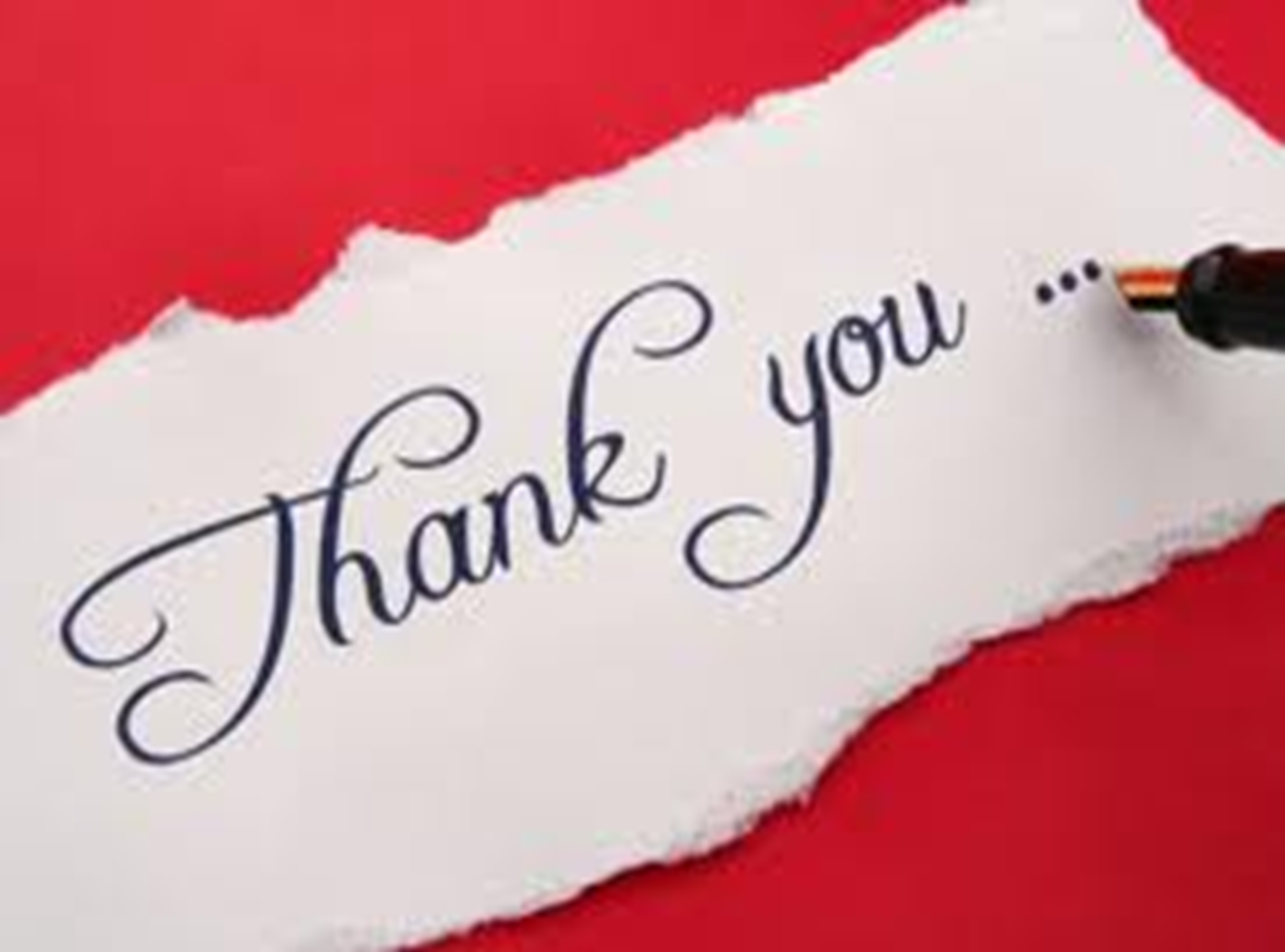 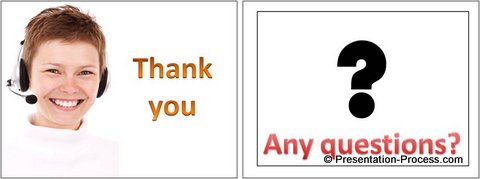 20/5/2022
28